Curso Virtual Intoxicaciones por sustancias químicas
Unidad 1 Módulo 1
Grupo Enfermedades No Transmisibles
Intoxicaciones por sustancias químicas
Dirección de Vigilancia y Análisis del Riesgo en Salud Pública
Noviembre 2021 - Versión 1.0
Contenido
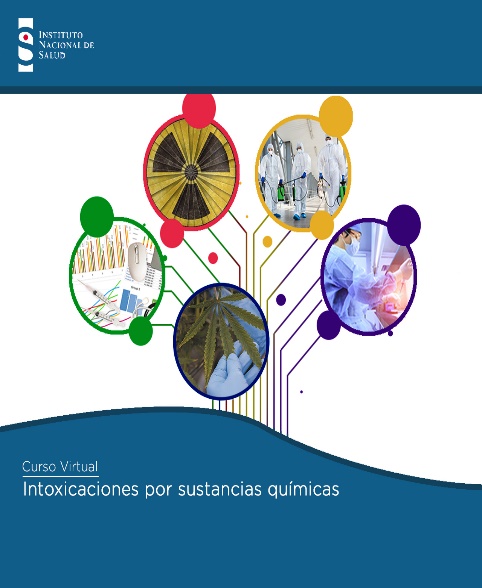 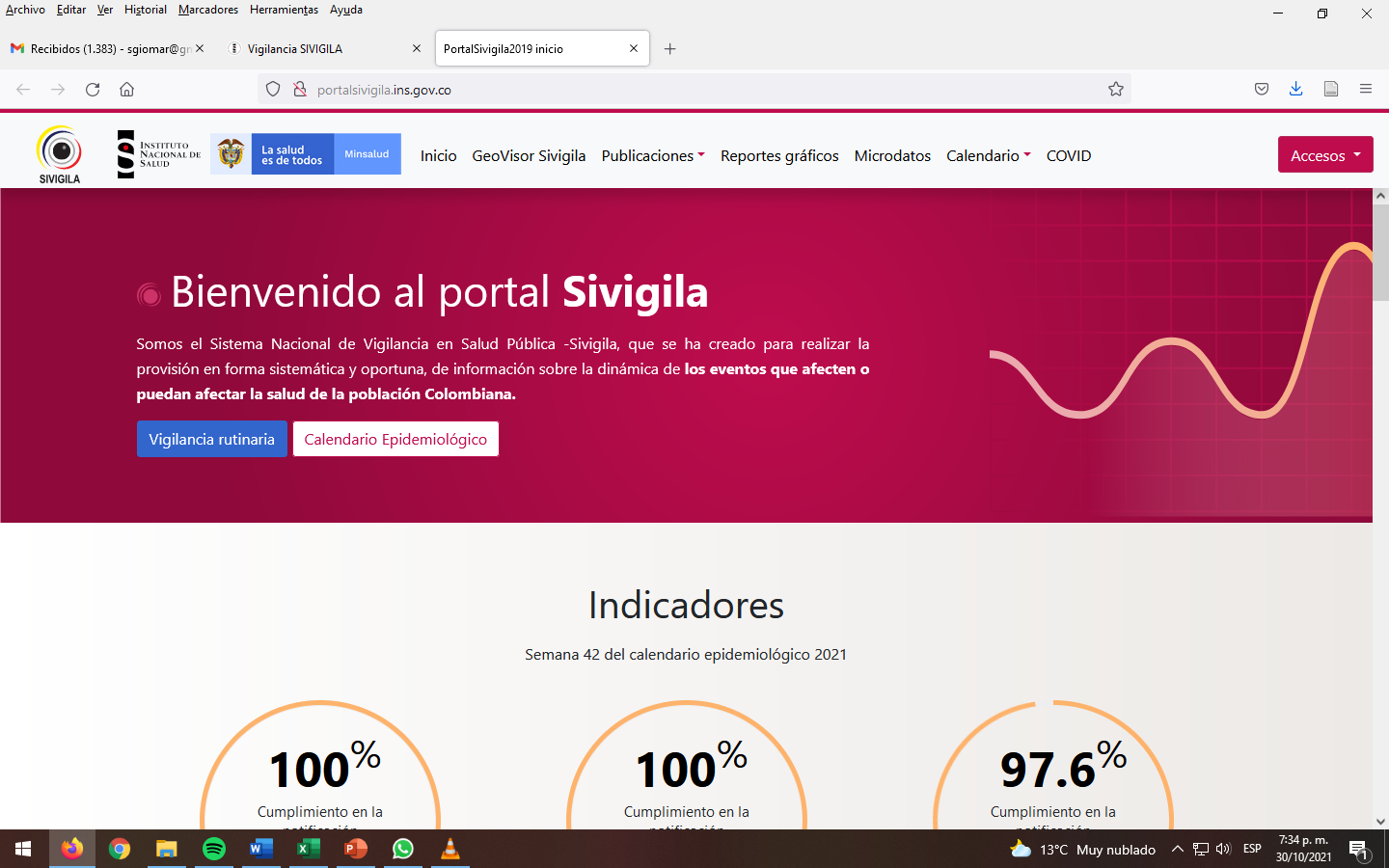 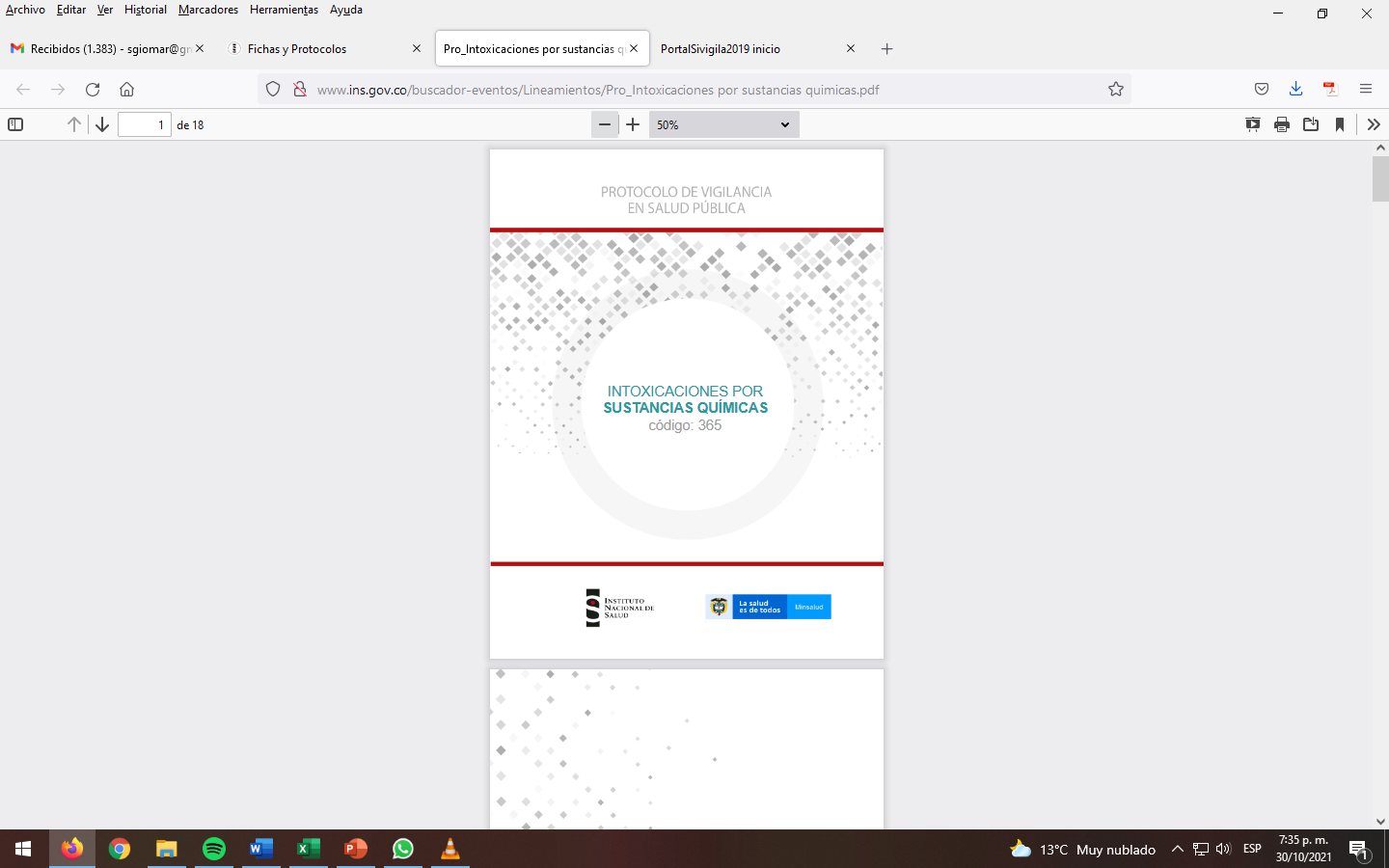 1. Toxidromes y grupos de sustancias
2. Sistema de vigilancia en salud pública
3. Vigilancia en salud pública de las intoxicaciones por sustancias químicas
Unidad 1. Generalidades de los toxidromes
Resultados del aprendizaje
 
Identificar las características generales de los múltiples toxidromes asociados a los efectos tóxicos de las sustancias químicas.
Introducción
Las intoxicaciones agudas por sustancias químicas son un tipo de patología aguda, por lo cual los pacientes consultan al servicio de urgencias y según la severidad de la intoxicación, suelen requerir servicios de mediana y alta complejidad incluyendo las unidades de cuidados intensivos. 

Dependiendo de la severidad del cuadro clínico, el ingreso a unidad de cuidados intensivos ha llegado a representar hasta el 15% de ingresos en un año.
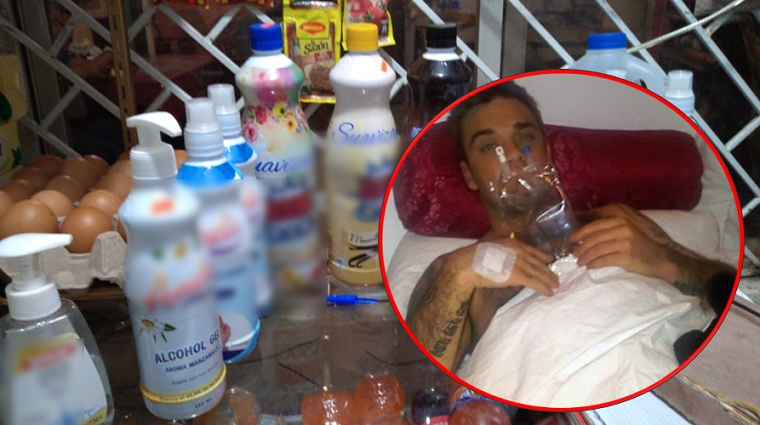 Fuente: https://conexionputumayo.com/cuidado-ins-alerta-de-intoxicaciones-por-sustancias-quimicas-durante-la-pandemia/
Introducción
El resultado de una intoxicación depende de numerosos factores, como la dosis tomada, las características de la sustancia, el tiempo de consulta al sistema de salud y el estado de salud preexistente del paciente. Si una intoxicación se reconoce temprana y se inicia rápidamente la atención de apoyo adecuada, la mayoría de las intoxicaciones serán autolimitadas sin secuelas.

En Inglaterra, el servicio nacional de información sobre envenenamiento documenta cerca de 160.000 casos de intoxicaciones agudas que fueron admitidas a los servicios de urgencias en un año. En el periodo de 2017-2018, este mismo servicio, recibió más de 690.000 consultas telefónicas, de las cuales casi 2.000 requirieron asistencia por un toxicólogo o personal experto en el tema.
¿Por qué vigilar las intoxicaciones por sustancias químicas?
El 25% de la carga mundial de morbilidad está relacionada a exposiciones a productos químicos tóxicos. La exposición al plomo representa el 3% de las enfermedades cerebrovasculares y el 2% de las cardiopatías isquémicas en todo el mundo. El 9% de los casos de cáncer de pulmón se atribuye a la exposición profesional a sustancias tóxicas y un 5% a la contaminación del aire.
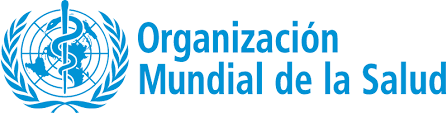 Plan De­cenal de Salud Pública 2012-2021: Objetivo in­tervenir los determinantes sanitarios y ambientales de la salud relacionados con las sustancias químicas, así como priorizar las problemáticas en salud ambiental en las entidades territoriales, relacionadas con el uso de sustancias químicas, con actividades de minería, agroindustria, entre otros, con el propósito de ofrecer una atención integral y forta­lecer la notificación y vigilancia de los eventos de in­toxicaciones por sustancias químicas en nuestro país.
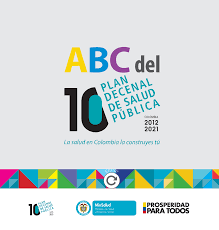 Fuente: www.who.int
www.minsalud.gov.co
Toxidromes
Los toxidromes o síndromes tóxicos abarcan un conjunto de síntomas que resultan de la acción toxicodinámica de los diversos xenobióticos que interactúan con el organismo. Estos síntomas representan un conjunto de signos clínicos, biológicas y electrocardiográficos que el médico debe interpretar y correlacionar para darle manejo adecuado a este tipo de pacientes.
Se definen como el conjunto de signos y síntomas asociados a un tóxico.
Toxidromes
Se han descrito múltiples toxidromes acorde con síntomas y signos clínicos asociados a los efectos tóxicos de sustancias químicas especificas o a grupos de sustancias de acuerdo con su farmacodinamia y toxicodinamia.
El desarrollo de esta unidad se concentrará en los toxidromes que están listados en la tabla.
Síndrome Anticolinérgico
El Síndrome Anticolinérgico se define como el conjunto de signos y síntomas clínicos resultantes del antagonismo de la acetilcolina (Ach) en el receptor muscarínico. Estos receptores se encuentran principalmente en el sistema nervioso parasimpático, el cual inerva los sistemas de órganos como ojos, corazón, sistema respiratorio, piel, tracto gastrointestinal y vejiga.

Se le conoce también como delirio postoperatorio, delirium tóxico, toxicidad o psicosis por atropina, psicosis anticolinérgica, debido a los síntomas como anhidrosis, midriasis, rubor, hipertermia y delirio.

Tiene una gran variabilidad clínica en su presentación, la cual dependerá de la dosis y el tiempo que haya transcurrido desde la exposición.
Síndrome Anticolinérgico, signos y síntomas
Fuente: https://www.criticalcare.theclinics.com/article/S0749-0704(12)00060-7/fulltext
RECUERDE
Rojo como un como un tomate, caliente como un tizón, seco  como un hueso y loco como una cabra.
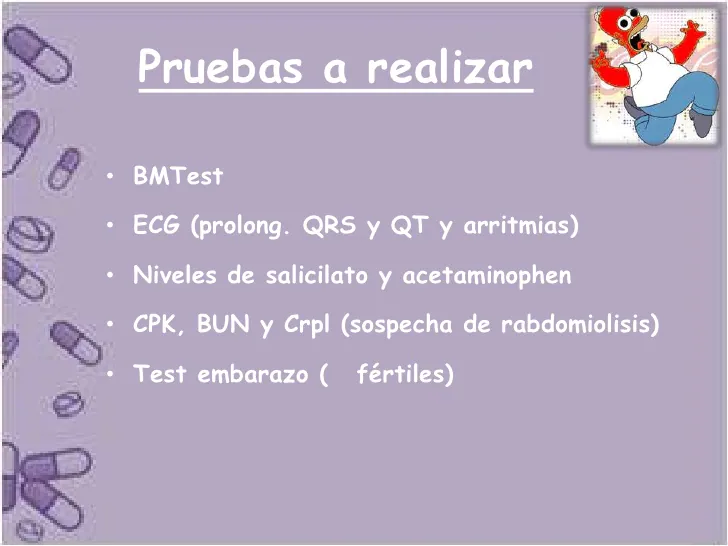 Fuente: https://es.slideshare.net/baulero/sndrome-anticolinrgico
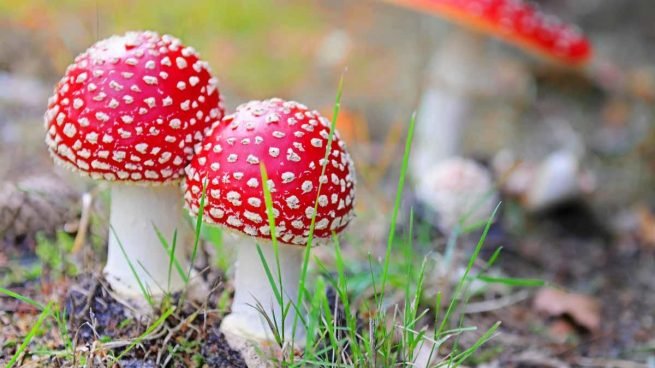 Medicamentos y toxinas relacionados con el síndrome anticolinérgico
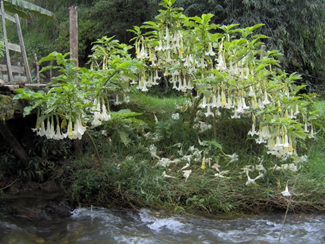 Fuente: https://okdiario.com/curiosidades/caracteristicas-hongos-1497124
Fuente: https://eldiariodesalud.com/catedra/tyhyguy-el-borrachero
Síndrome Colinérgico
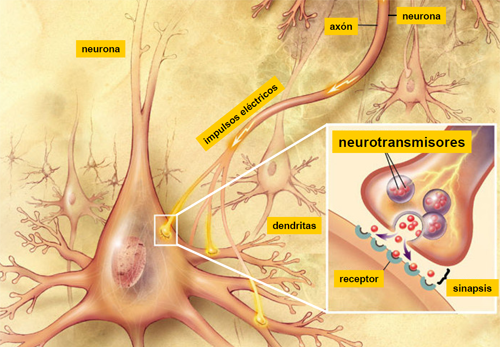 Es el síndrome clínico que resulta del agonismo de la acetilcolina (Ach) o la inhibición de la enzima acetilcolinesterasa. Este síndrome se puede expresar a través de los diferentes tipos de neurotransmisores, es decir, con efectos nicotínicos o muscarínicos. Aun no se conoce la razón la cual algunos pacientes presentan más efectos muscarínicos, y otros nicotínicos, pero se cree que es una característica propia del toxico o está relacionado con la idiosincrasia del paciente.
Fuente: https://cabalpsicologos.es/2013/09/23/principales-neurotransmisores-y-sus-funciones-en-el-organismo/
Síndrome Colinérgico
El síndrome colinérgico tiene tres tipos de presentaciones de acuerdo con tipo de receptor que sea involucrado
Este síndrome está asociado al uso de sustancias como:

Plaguicidas organofosforados y carbamatos.
Gases tóxicos usados como armas químicas (tabún, sarín, somán).
Medicamentos como pilocarpina.
Síndrome Intermedio
Es un síndrome que suele presentarse en aquellos pacientes que han estado expuestos a un plaguicida organofosforado cuyo principio activo o los metabolitos de este al unirse con el receptor de la acetilcolina forman una unión irreversible.
Se presenta entre las 24 y 96 horas posteriores a la exposición, se caracteriza por causar disfunción de algunos pares craneales, expresándose como debilidad y parálisis de los músculos proximales de las extremidades, flexores del cuello y músculos respiratorios.. 
Es difícil predecir en que pacientes se puede presentar, pero se relaciona con aquellos productos (organofosforados principalmente) inhibidores de la colinesterasa, que, por sus propiedades químicas, tienen una unión irreversible al receptor..
Síndrome simpaticomimético
Este síndrome se presenta por intoxicación por sustancias químicas de tipo estimulantes del sistema nervioso central, con efecto simpaticomimético; actúan activando el sistema de la dopamina - serotonina. Suelen ejercer su actividad en la terminal sináptico - dopaminérgica o bien estimulando los receptores catecolaminérgicos.

 Las sustancias químicas más frecuentemente asociadas a la aparición de este síndrome son: la cocaína, las anfetaminas, la efedrina, y el éxtasis.
Síndrome simpaticomimético
Hipertensión arterial
Taquicardia
Midriasis
Ansiedad, estado de alerta o de pánico
Hipertermia
Taquipnea
Arritmias
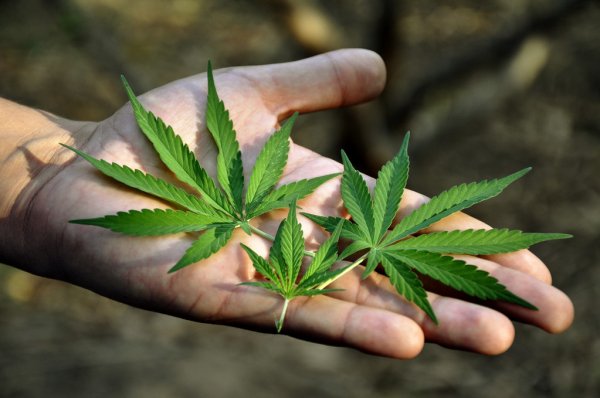 Fuente: https://sp.depositphotos.com/stock-photos/hojas-de-marihuana.html
Síndrome por hipnóticos
Es aquel que se presenta por todas aquellas sustancias que como efecto llevan al agonismo del GABA (ácido Gamma-Aminobutírico), aumentando la unión de éste a canales de cloro postsinápticos neuronales. Adicionalmente algunas de estas sustancias inhiben la recaptación presináptica de adenosina, neurotransmisor que ejerce un efecto modulador negativo en la eliminación presináptica de glutamato.  
Las sustancias químicas que más se relacionan con este síndrome son el alcohol, las benzodiacepinas, los barbitúricos, algunas plantas como la amapola de california, asperula olorosa, azahar y la lactucata sativa
Síndrome por hipnosis
Alteración de la conciencia
Bradipnea menor a 10 respiraciones por minuto
Hipotensión arterial
Hipotermia
Miosis
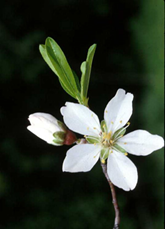 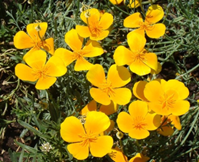 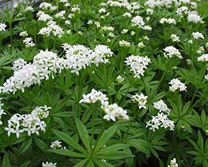 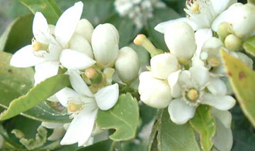 Fuente: https://images.app.goo.gl/LEZeugJWQrPPVKqk9
Síndrome Serotoninérgico
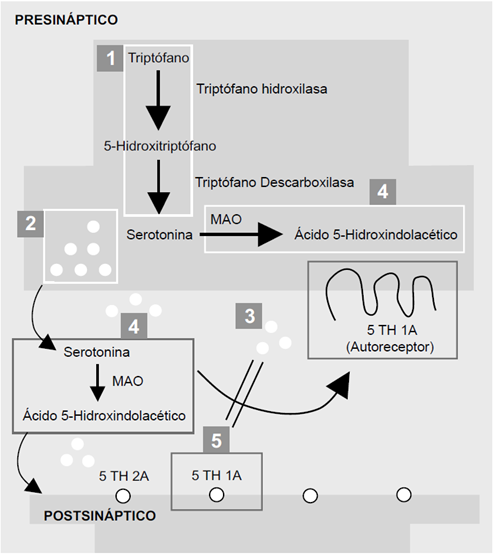 Es el resultado de la estimulación excesiva de los receptores postsinápticos 5-HT1A y 5-HT2 por aumento de la disponibilidad de serotonina, tanto a nivel central como periférico
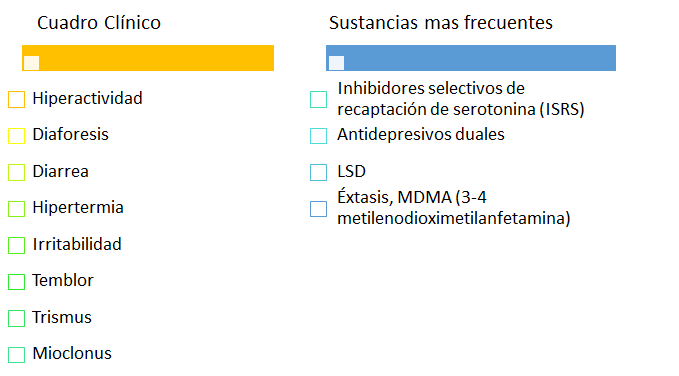 Fuente: https://go.gale.com/ps/i.do
Síndrome neuroléptico maligno
Constituye la complicación más temida asociada al uso de antipsicóticos o medicamentos neurolépticos. Su incidencia varía entre 0,5 al 1%, se relaciona su aparición predominantemente en hombres, quienes usan haloperidol y puede presentarse, días, semanas o meses después de haberse iniciado el tratamiento.
Síndrome neuroléptico maligno
Hipertermia
Rigidez muscular
Disartria
Agitación psicomotora
Alteración del estado de conciencia
Hipertensión arterial
Taquicardia
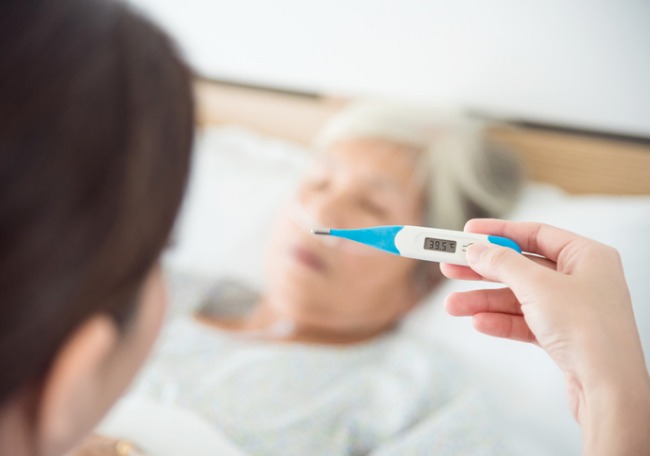 Fuente: https://www.intramed.net/contenidover.asp?contenidoid=94525
Síndrome por Opioides
El síndrome opioide es aquel que se presenta como resultado del agonismo de los receptores opiáceos. Las sustancias químicas que producen este síndrome, suelen ser depresores del sistema nervioso central y tienen propiedades analgésicas e hipnóticas, sedantes y euforizantes. Tienen el potencial de producir dependencia física, psíquica y síndrome de abstinencia, bien con la supresión o con la administración de un antagonista. 
  Este síndrome se caracteriza por presentar: alteración del estado de conciencia, depresión respiratoria y miosis.
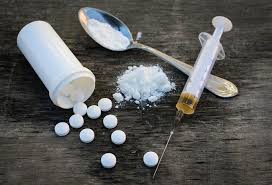 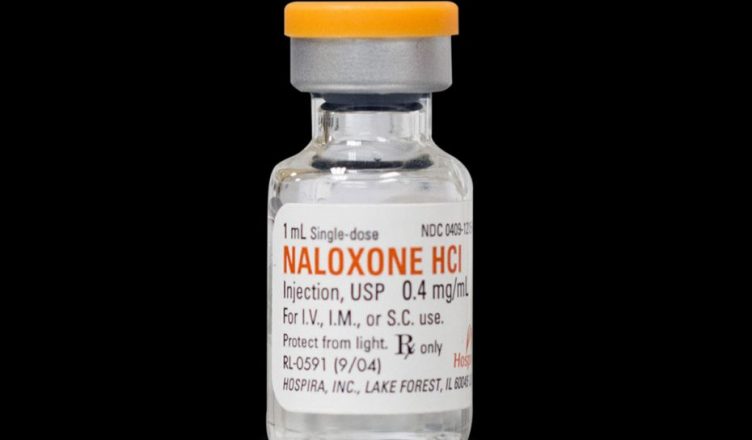 Fuente: https://www.psiquiatriapsicologia-dexeus.com/es/unidades.cfm/ID/7650/ESP/opiaceos.htm
Síndrome por Opioides
Sustancias químicas que frecuentemente se relacionan con el síndrome por opioides:
Síndrome piramidal
Las circunstancias en las que suele presentarse este síndrome están relacionadas con efectos adversos de medicamentos principalmente, así como, en exposición a organoclorados y cocaína o derivados, por ejemplo
Los medicamentos frecuentes: 
Hipoglucemiantes
Antidepresivos tricíclicos
Fenotiazinas
Antihistamínicos
Piperazinicos
Meprobamato
Litio
Doxilamina 
Cocaína en dosis masivas
Síndrome piramidal
Mioclonias
Agitación
Coma
Convulsiones
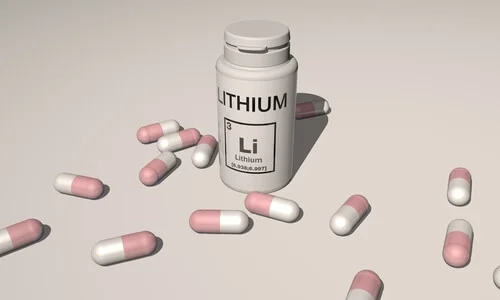 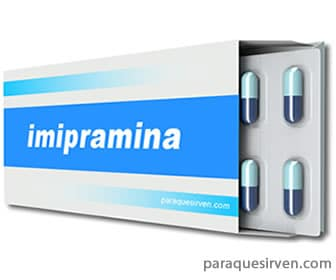 Fuente: https://www.sepsiquiatria.org/trastornos-animo/la-monoterapia-con-litios/
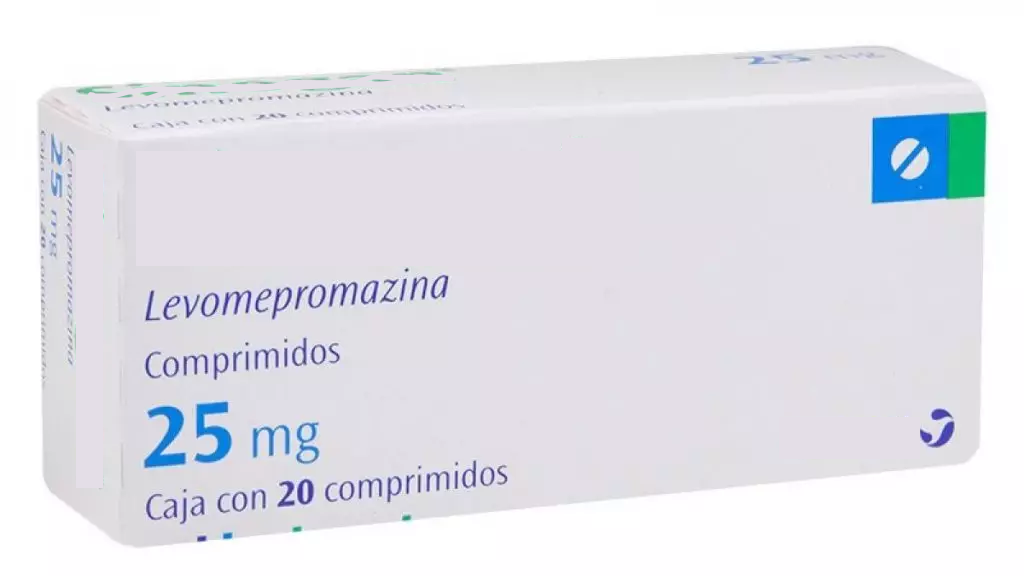 Fuente: https://paraquesirven.com/imipramina/
Fuente: https://www.farmatodo.com.co/producto/1000978-sinogan-25mg-comprimidos
Síndrome Extrapiramidal
Es un síndrome que se presenta cuando un toxico o medicamento tiene la capacidad de bloquear los receptores dopaminérgicos (subtipo 1 y 2), receptores de la histamina (subtipos 1 y 2), receptores alfa-adrenérgicos (subtipos 1 y 2), receptores muscarínicos y/o receptores serotoninérgicos.
Ocurre secundario a la intoxicación por las siguientes sustancias: 
Monoxido de carbono  
Manganeso 
La N-MPTP (N-metil-1,2,3,4-tetrahidropiridina), droga ilegal que se sintetiza a partir de la meperidina, puede producir un parkinsonismo grave, súbito e irreversible en adictos a drogas endovenosas.
Los neurolépticos: fenotiazinas, tioxantenos, butiroferonas, indoles y difenzoxapinas. 
Metoclopramida
Fuente: http://semiologiahnc.webs.fcm.unc.edu.ar/files/2016/08/2017-Sindromes-Extrapiramidales.pdf
Síndrome Extrapiramidal
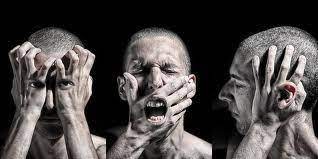 Fuente: http://semiologiahnc.webs.fcm.unc.edu.ar/files/2016/08/2017-Sindromes-Extrapiramidales.pdf
Síndrome Extrapiramidal
Laboratorio Clínico en Toxicología
Paciente Intoxicado
[Speaker Notes: El diagnóstico de intoxicaciones a través del laboratorio constituye un verdadero apoyo en el abordaje del paciente intoxicado, por ello, es necesario que dentro de la atención de urgencias toxicológicas se garanticen algunos exámenes básicos de forma rutinaria y con un tiempo de respuesta que permita la toma de decisiones clínicas oportunas. Estos exámenes deben abarcar el análisis de medicamentos como acetaminofén, salicilatos, benzodiacepinas, entre otros y sustancias psicoactivas incluyendo etanol.
 
 Además, deben tenerse todos los procedimientos y suscribirse convenios que permitan remitir muestras a laboratorios más complejos para la determinación de sustancias tóxicas en donde se requieran pruebas más robustas o que no se encuentren disponibles. Los laboratorios para considerar deben estar habilitados y de forma ideal acreditados para lograr la calidad y confiabilidad exigidas.]
Toma de la Muestra
OJO: No hacer órdenes generales  como: “se solicitan drogas, sustancias psicoactivas o realizar búsqueda de tóxicos”
Cada laboratorio debe contar con procedimientos escritos sobre las exigencias de toma, transporte y conservación de las muestras.
[Speaker Notes: Pero además de la disponibilidad de análisis, existen aspectos para tener en cuenta para el diagnóstico del paciente intoxicado a través del laboratorio:
En primer lugar, la toma de la muestra: cada laboratorio debe contar con procedimientos escritos sobre las exigencias de toma, transporte y conservación de las muestras. Pero además de las matrices o tubos particulares que se requieren para cada análisis, existen otros requisitos que deben ser tenidos en cuenta en el laboratorio de toxicología, ellos son:
- Orden Médica: la solicitud de exámenes debe ser completamente específica sobre la prueba que se desea. No se deben generar órdenes tales como: “se solicitan drogas, sustancias psicoactivas o realizar búsqueda de tóxicos”, ya que, teniendo en cuenta el gran número de sustancias que pueden asociarse a una intoxicación el médico tratante debe optimizar los recursos y evitar pruebas innecesarias. La orden médica debe contener el nombre exacto de la(s) prueba(s) requerida(s), la matriz biológica que debe ser analizada de acuerdo con la cinética del agente implicado del que se sospeche e inclusive el tipo de técnica por el que requiere sea procesado.
- Sospecha clínica: para el analista conocer cuál puede ser la sustancia implicada es de gran importancia, en primer lugar, para orientar sobre la correcta toma de la muestra y segundo para indicar sobre las posibles interferencias, sensibilidad y especificidad de las técnicas disponibles. Por lo anterior, los medicamentos suministrados deben ser de conocimiento del laboratorista, ya que muchos de ellos generar reacciones cruzadas con otras sustancias químicas, lo que podría llevar a interpretaciones erróneas de los resultados obtenidos.
 
- Consentimiento Informado y cadena de custodia: muchas de las pruebas de toxicología, sobre todo aquellas en las que están implicadas sustancias psicoactivas, afectan directamente la privacidad del paciente, por tanto, el consentimiento informado entendiéndolo como la aceptación de un acto diagnóstico o terapéutico, debe ser tenido en cuenta en estos casos. Además, teniendo en cuenta la posibilidad que algunas pruebas toxicológicas estén asociadas a procesos judiciales (niveles de alcohol o determinación de otras sustancias psicoactivas), algunos laboratorios requieren cadena de custodia, para hacer seguimiento y conocer quiénes han interactuado con la muestra toxicológica desde su obtención hasta su análisis final.
Se debe verificar estos requisitos antes de enviar las muestras al laboratorio para evitar el no procesamiento de estas por documentación incompleta.]
Procesamiento
Todos los resultados positivos deben ser confirmados con un método alternativo diferente en técnica y principio del usado en la identificación, debe ser también específico y tener al menos la misma sensibilidad para evitar errores en la confirmación.
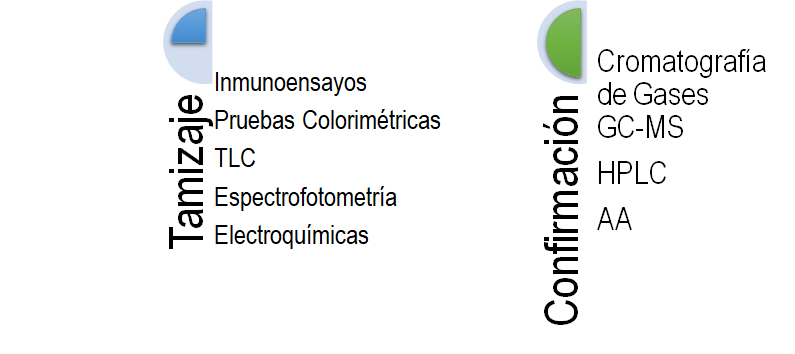 La selección de la técnica depende de: Disponibilidad
Rapidez
Costo
Sensibilidad
Infraestructura
[Speaker Notes: Un aspecto crítico es conocer la técnica de análisis utilizada y si se trata de una prueba presuntiva o confirmatoria. Para el primer caso, la disponibilidad en laboratorios de baja complejidad, la rapidez de los resultados, el bajo costo y la alta sensibilidad que presentan las hacen bastante útiles en una urgencia toxicológica. Estas pruebas incluyen los inmunoensayos, pruebas colorimétricas, espectrofotométricas, Cromatografía en Capa Fina, etc., que sirven como método de tamizaje. Sin embargo, pueden sacrificar especificidad, por lo que, todos los resultados positivos deben ser confirmados con un método alternativo diferente en técnica y principio y es allí donde a través de técnicas como Cromatografía de Gases, líquida o absorción atómica se logra la confirmación de un resultado. Reconocer la utilidad de las pruebas rápidas, pero a la vez las limitaciones que poseen permitirán hacer el uso adecuado de estas técnicas.]
Interpretación
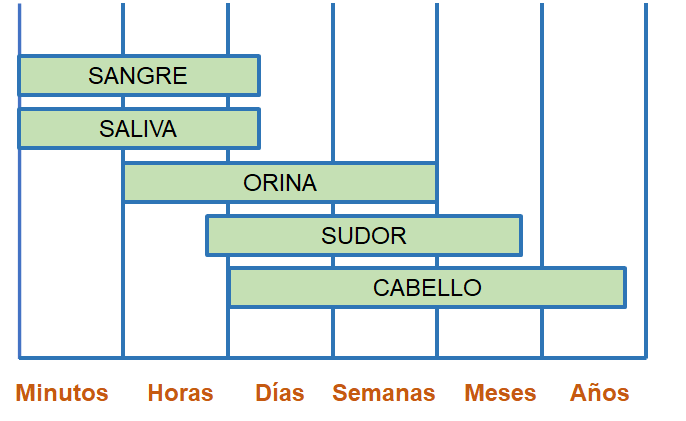 1. Ventana de Detección: según las características cinéticas y de eliminación propias de cada analito y la matriz analizada, el hallazgo de las diferentes sustancias se da en diferentes tiempos.
Ventana de detección de las sustancias de abuso más comunes
Adaptado de: Hadland SE, Levy S. Urine and Other Drug Tests. Vol. 25, Child and Adolescent Psychiatric Clinics of North America 2016
[Speaker Notes: Tras el procesamiento de las pruebas toxicológicas, la interpretación de los resultados debe ser cuidadosa ya que depende de diferentes variables como la ventana de detección. Se debe comprender que una sustancia química implicada en una intoxicación es única en determinado momento, por lo que una nueva toma de muestra no siempre se relaciona con un resultado de una muestra obtenida previamente. Esto se debe a las características cinéticas, vías y tiempos de eliminación propios de cada analito. Por ejemplo, para las sustancias de abuso, el tiempo o ventana en el que pueden ser detectados varía según la matriz analizada. Es así como estas pueden ser detectadas en sangre o saliva desde los primeros minutos de exposición hasta algunas horas según la sustancia, correlacionándose directamente con el estado del paciente, mientras que, en orina, se hallan a partir de horas y pueden persistir por varios días o semanas, no necesariamente se relacionan con un consumo inmediatamente anterior. Inclusive en matrices como cabello se pueden tener hallazgos después de algunos años tras la exposición tal como se observa en la tabla.]
Interpretación
2. Falsos Positivos y Negativos: los falsos positivos se presentan cuando el método no es específico y/o hay reacción cruzada con otras sustancias.  Los falsos negativos se dan cuando existe adulteración, sustitución, daño o degradación de las muestras o no se toma dentro de la ventana de detección, cuando la sensibilidad es muy baja o si hay alguna falla durante el análisis.
Sustancias que pueden generar falsos positivos más comunes
Adaptado de: Martínez, L., Velasco, J. Valor del cribado toxicológico en orina en las sospechas de intoxicación en urgencias. Anales de Pediatría Continuada. 2010
[Speaker Notes: Es importante también conocer que es posible que se obtengan resultados falsos positivos o negativos.
Los falsos positivos se presentan cuando el método no es lo suficientemente específico y hay reacción cruzada con otras sustancias que generan una lectura positiva de la prueba. Por ejemplo, sustancias como la efedrina y pseudoefedrina, presentes en antigripales generan un resultado falso positivo para anfetaminas en los inmunoensayos o el consumo de Oxacepam se relaciona con resultados positivos para benzodiacepinas. Además, consumo de preparados con hojas de coca (como té) o semillas de amapola (en tortas) van a derivar en una prueba positiva para cocaína u opioides respectivamente, sin que estén asociados a un consumo de sustancias psicoactivas o un cuadro de intoxicación aguda.
Los falsos negativos se pueden presentar cuando existe adulteración, sustitución, daño o degradación de las muestras, no se toma la prueba dentro de la ventana de detección adecuada, la sensibilidad de la prueba es muy baja o el punto de corte de la prueba es muy alto, hay falla durante alguna de las fases preanalíticas como en la correcta identificación de la muestra o cuando se presenta un error durante el análisis como tal.
En la tabla se resumen algunas reacciones que generan resultados falsos positivos para sustancias psicoactivas.]
Interpretación
3. Biomarcadores: los biomarcadores de exposición evalúan la presencia de una sustancia exógena o su metabolito en un organismo, pero también existen los biomarcadores de efecto que evalúan la alteración bioquímica, fisiológica o de comportamiento producida en el organismo que puede ser asociada con una enfermedad. Algunos marcadores de efecto pueden orientar sobre el posible agente causal, es así que son relevantes dentro del análisis toxicológico. Por ejemplo, para un intoxicación por etanol se pueden encontrar los siguientes biomarcadores:
De Efecto
De Exposición
Intoxicación aguda: glucometría, ionograma, pH y gases arteriales, BUN, creatinina, amilasa sérica, CPK total. 
Intoxicación crónica: GGT, VCM, CDT  (transferrina carbohidrato deficiente), GOT/GPT
Determinación de Alcohol en sangre, aliento, orina, saliva

Determinación de Etilglucorónido ETG y Etilsulfato ETS
Arango V Sandra S. Biomarcadores para la evaluación de riesgo en la salud humana. Rev. Fac. Nac. Salud Pública  [Internet]. 2012  Apr [cited  2021  July  25] ;  30( 1 ): 75-82.
[Speaker Notes: Dentro de la evaluación del paciente intoxicado, juntos con los biomarcadores de exposición, se requieren indicadores del estado de salud en el momento de la exposición al agente tóxico. El laboratorio clínico de rutina también es de gran ayuda al procesar muestras que permiten evaluar dichos indicadores o biomarcadores de efecto. El cuadro hemático, pruebas de coagulación, parámetros bioquímicos como glucosa o creatinina, enzimas hepáticas o gases arteriales y electrolitos se ven alterados durante un cuadro de intoxicación aguda y pueden orientar sobre el agente causal. Por ejemplo, ante una acidosis metabólica con anión gap aumentado, el médico puede evaluar posibles cuadros asociados a metanol o salicilatos; en el caso de una hipoglicemia, se puede asociar con alcoholes, insulina o salicilatos.]
Análisis de Diferentes Sustancias
Adpatado de: Ministerio de Salud y Protección Social. Guía para el Manejo de Emergencias Toxicológicas . 2017
[Speaker Notes: Finalmente se presenta un resumen de las principales sustancias asociadas a intoxicaciones en cada grupo químico y los aspectos más relevantes para el análisis por laboratorio según la Guía para el Manejo de Emergencias Toxicológicas del Ministerio de Salud y Protección Social.
Por ejemplo, para acetaminofén  generalmente se procesa una muestra de sangre para determinar su concentración en sangre a través de inmunoensayos o pruebas colorimétricas. 
Niveles superiores a 100 microgramos por mililitro se consideran tóxicos y pruebas complementarias como transaminasas, gases, creatinina, entre otras, deben ser consideradas.]
Análisis de Diferentes Sustancias
Adpatado de: Ministerio de Salud y Protección Social. Guía para el Manejo de Emergencias Toxicológicas . 2017
[Speaker Notes: Para el caso del metales como el mercurio, según la especie química que se quiera identificar, es decir mercurio orgánico, inorgánico o metálico, se requieren métodos analíticos diferentes, inclusive según la matriz, por ejemplo sangre u orina.
Valores superiores a 10 microgramos por litro en sangre se consideran por fuera del rango normal. Se requieren pruebas complementarias según el tipo de órgano blanco del tóxico. En este caso función renal y hepática. Glucosa, electrolitos, etc.
Se recomienda una comunicación clara y constante con el laboratorio como apoyo diagnóstico. En las intoxicaciones por sustancias químicas]